Úloha Edukačních materiálů ve světě desinformací
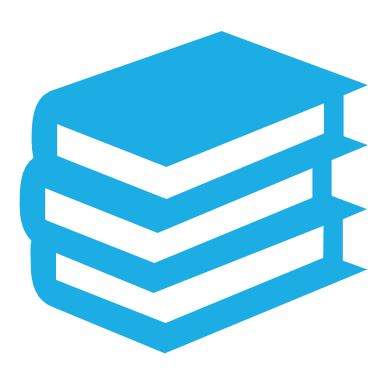 Jana K. Malíková, Jiřina Zapletalová, 
Marta Šnajderová, Jan Lebl
Odchylky pohlavního vývoje (DSD)
Heterogenní skupina odchylek vývoje zevního a/nebo vnitřního genitálu
Celková incidence DSD 1:4500-5500 dětí1
Náročná situace pro rodiče, kdy se u části z nich vyvine posttraumatická stresová porucha (33% matek a 18% otců u dětí s Prader 3 a více)2
Dle studií je kvalita života rodičů i dětí významně snížena3
V průběhu života dítěte je nutné řešit specifické obtíže od určení pohlaví, časování a komplikace korekčních operací, po navázání sociálních vazeb a případné obavy z genderové identifikace 
Je potřebná psychologická podpora a také edukace k lepšímu porozumění rodičů i samotných pacientů 4
1 Sax L. et al  2002, 2 Pasterski V et al, 2014, 3Jurgensen M et al 2014, 4 McCauley E. 2017
Podpora jedinců s DSD v zahraničí
DSD Life: 
6 zemí (Německo, UK, Švédsko, Francie, Nizozemí, Polsko), https://www.dsd-life.eu/home/index.html DSD-Life_brochure_clinicians_final_English.pdf 

USA: https://dsdguidelines.org/ 
Pro lékaře i rodiče (2006)
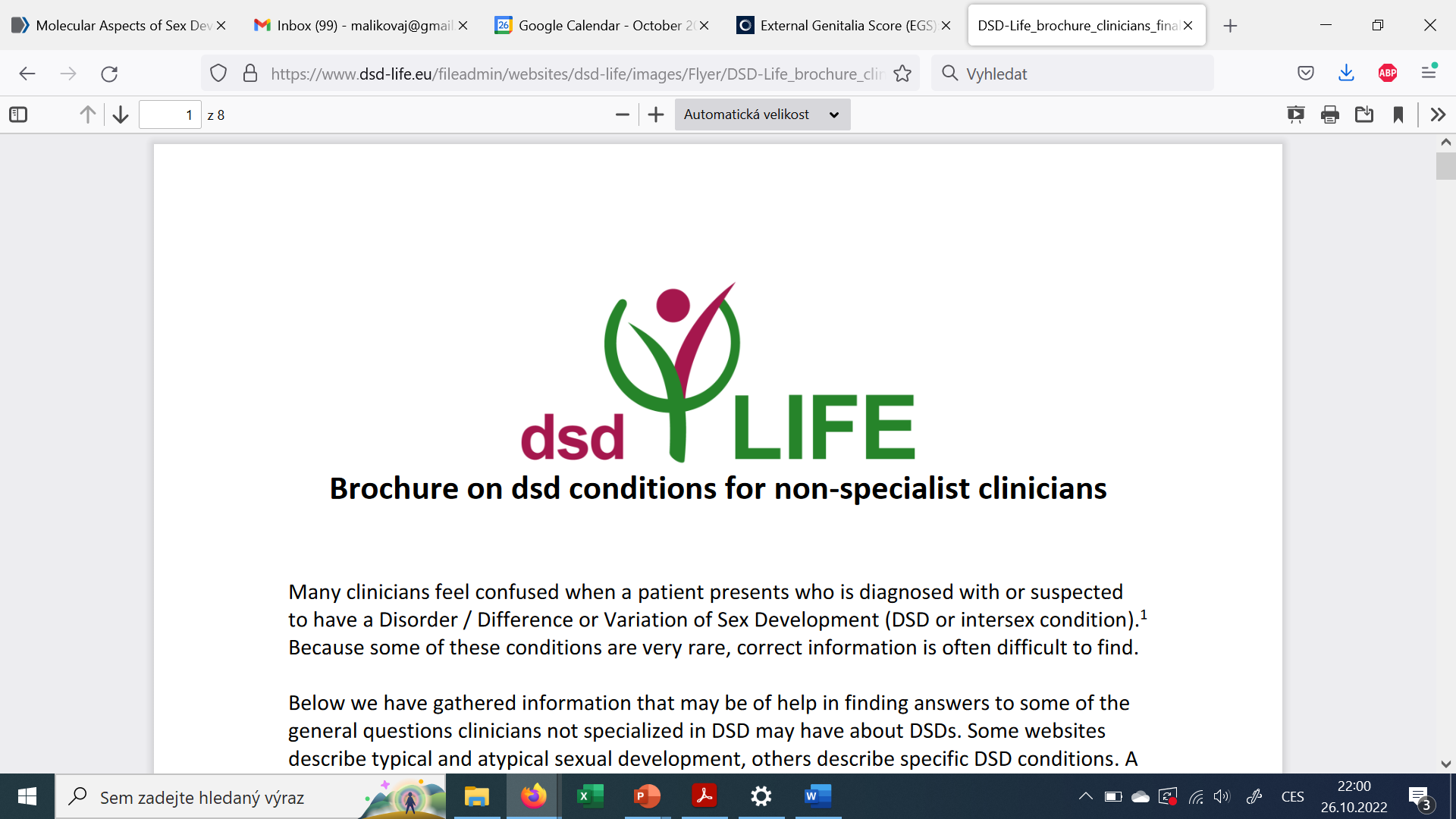 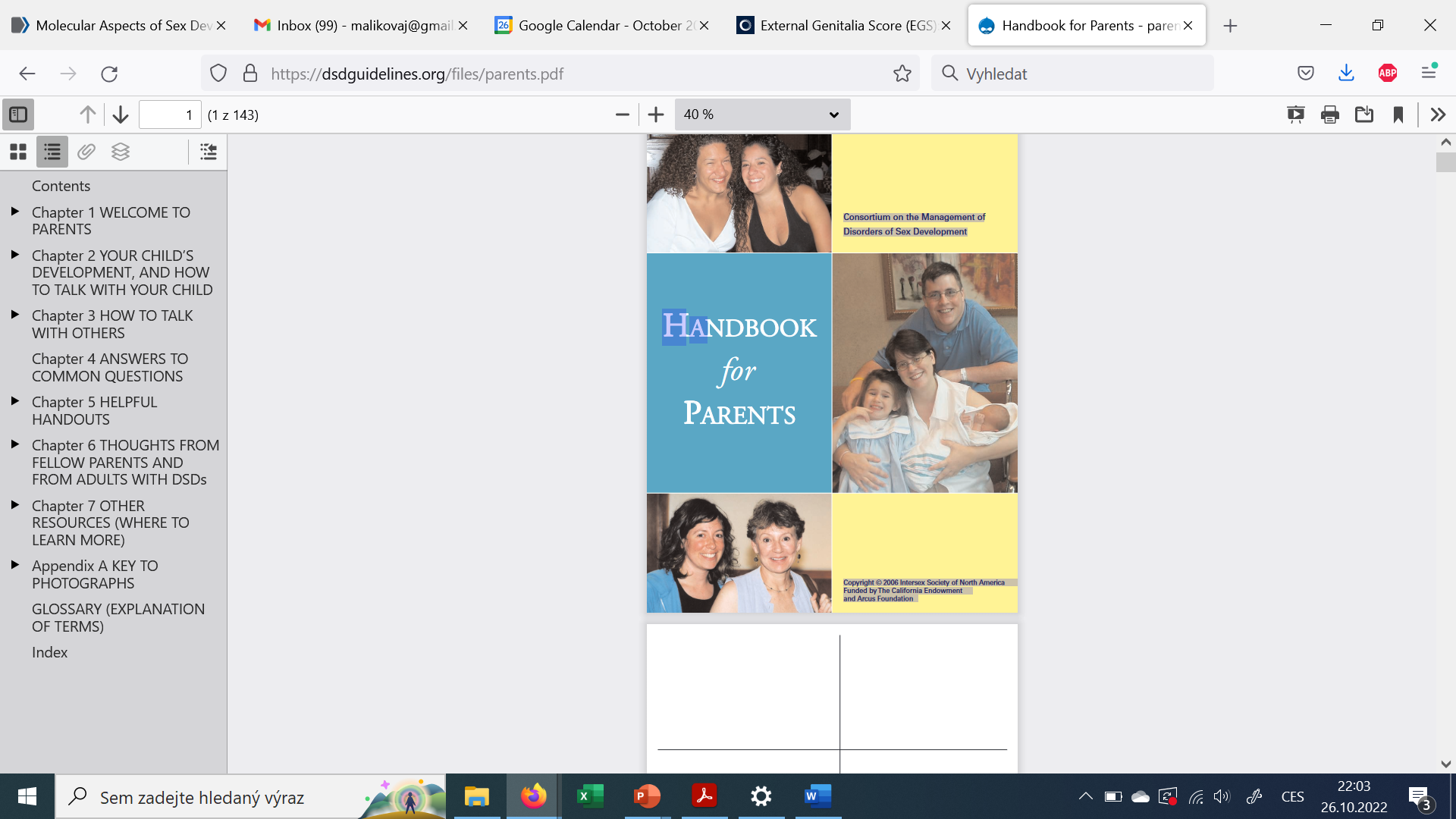 Podpora jedinců s DSD v zahraničí
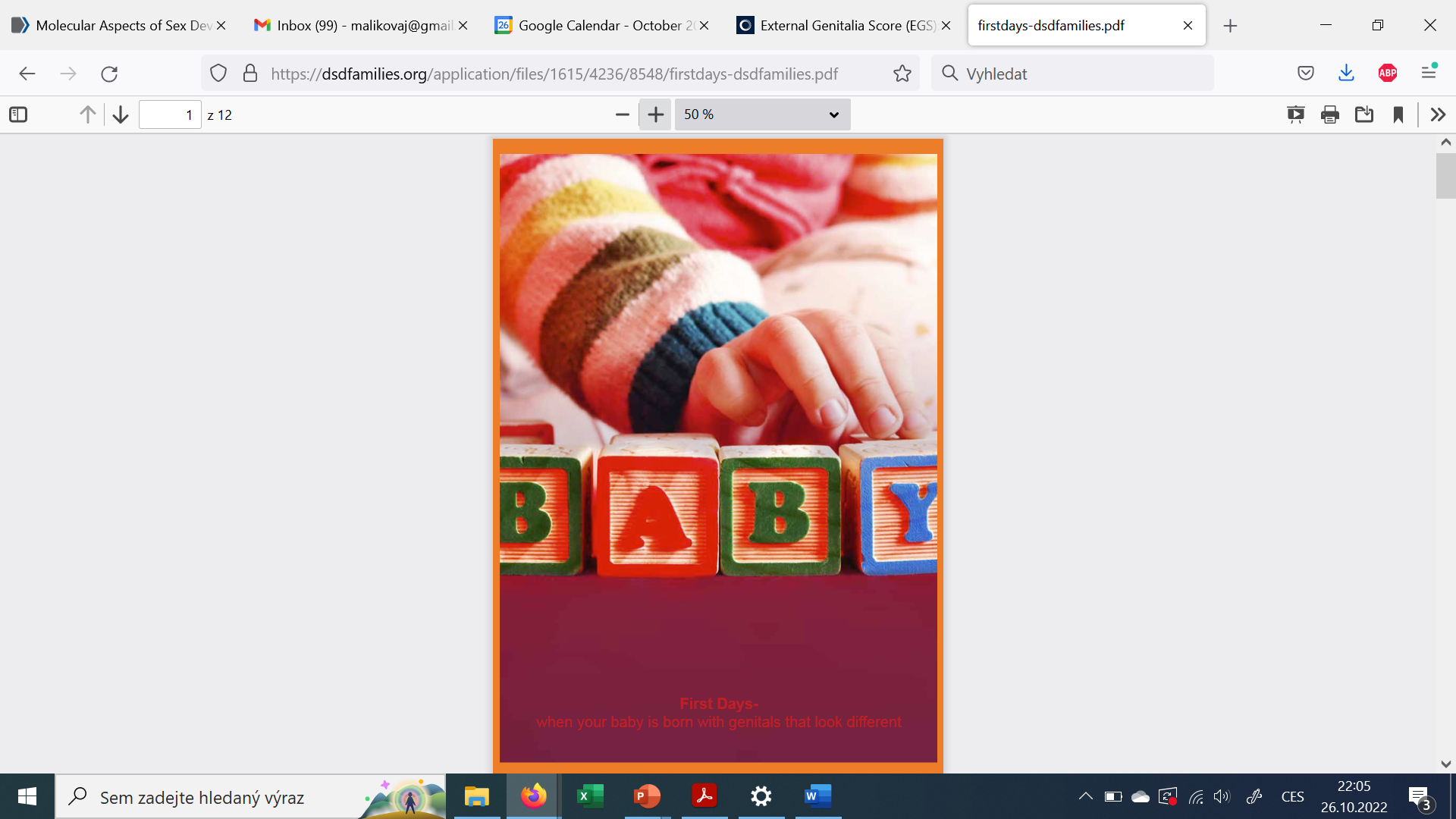 UK: https://dsdfamilies.org/
Tvořeno lékaři, psychology, podílí se i pacienti
Brožura pro rodiče 
„First days DSD“ -přeloženo do několika jazyků
Pro školy a školky
School Guide“, „Nurseries andYour Son!“
 O pohlavním vývoji
 „The Story of Sex Development“
Další brožury, podcasty, pacientské skupiny atd
Pravidelně aktualizováno (2022)
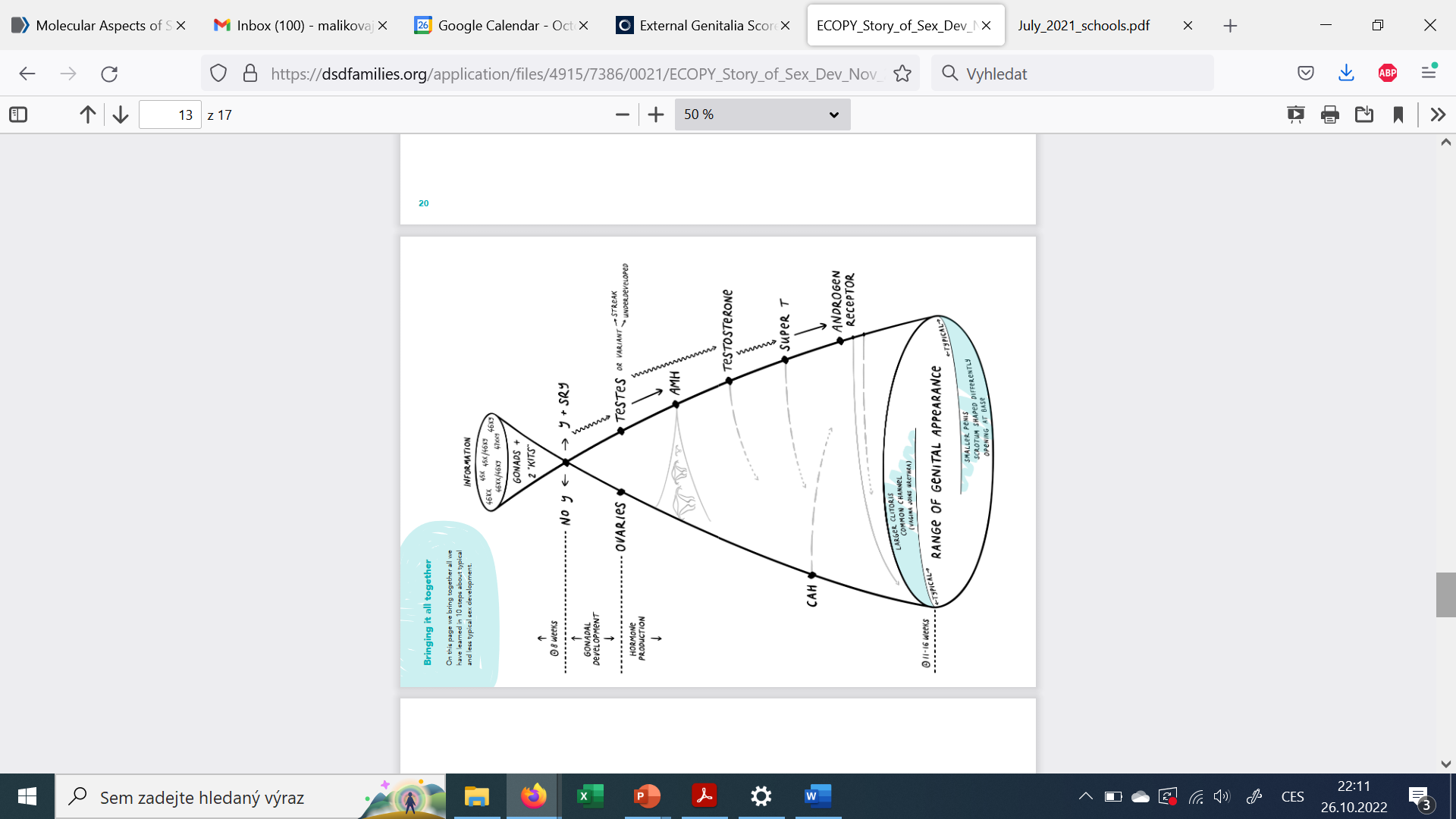 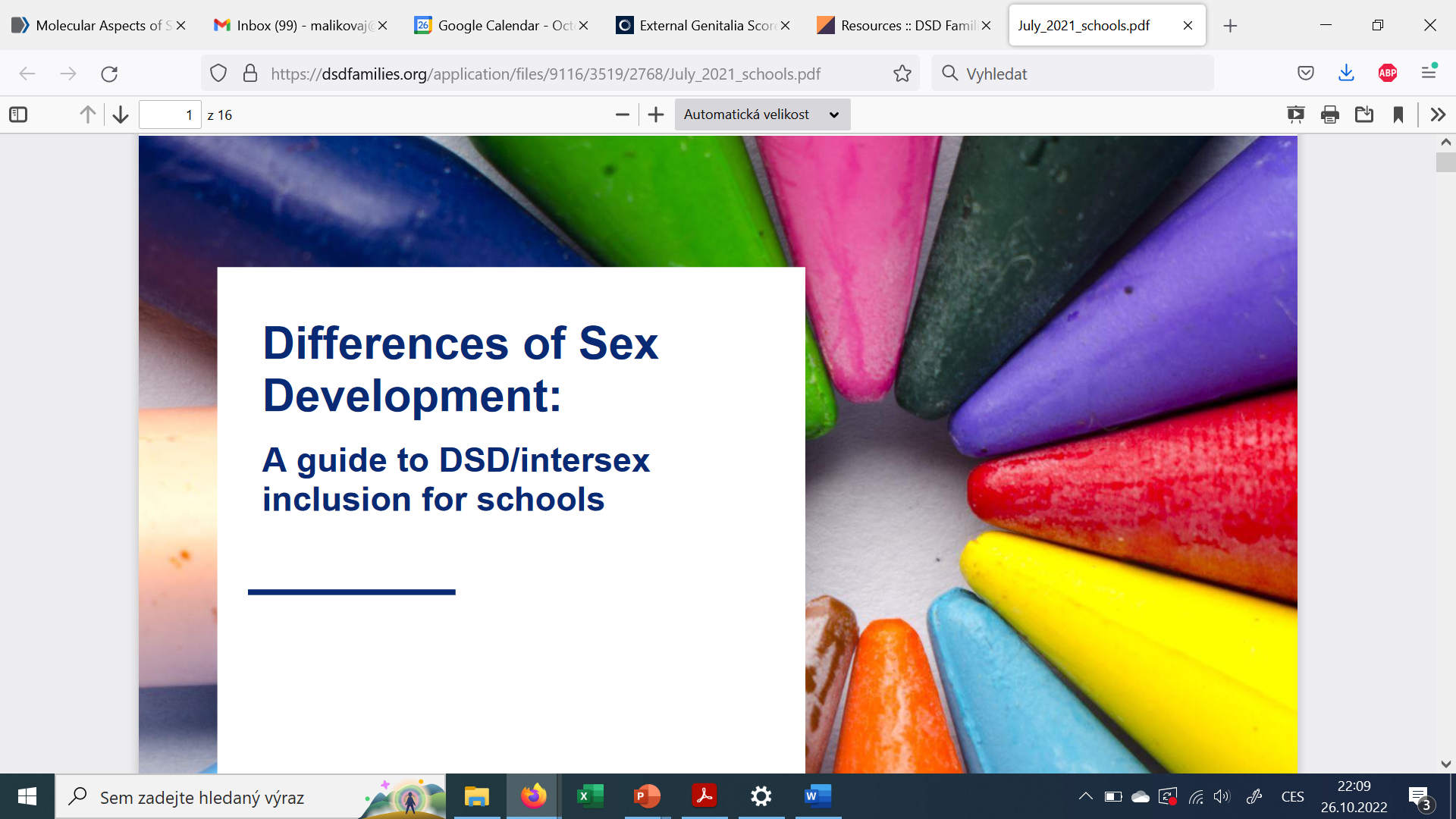 Edukační materiály v ČR
Primárním podmětem k vytvoření edukačních materiálů byly spory řešené Ombudsmanem ČR.  Následně vzešla oficiální žádost ze strany Ministerstva zdravotnictví ČR k vytvoření těchto materiálů. 
Účel 
Jasné vymezení pojmů
Koncepce péče o pacienty s DSD
Poskytnout základní informace pro neonatology, praktické lékaře pro děti a dorost a další lékaře, kteří se běžně s DSD nesetkávají a pro rodiny dětí
Navození důvěry rodičů v lékařskou péči
Edukační materiály pro lékaře
Obsah
Základní informace o DSD a klasifikace
Algoritmus vyšetření
Informace o existenci pracovišť s komplexní péčí o pacienty s DSD: endokrinologie, genetika, dětská gynekologie, dětská urologie, psychologická péče, sociální pracovník
Nástin komunikace o problému DSD s rodiči 
Odkazy na základní informace pro rodiče
Odkazy na pacientské organizace
Edukační materiály pro Lékaře pojmy
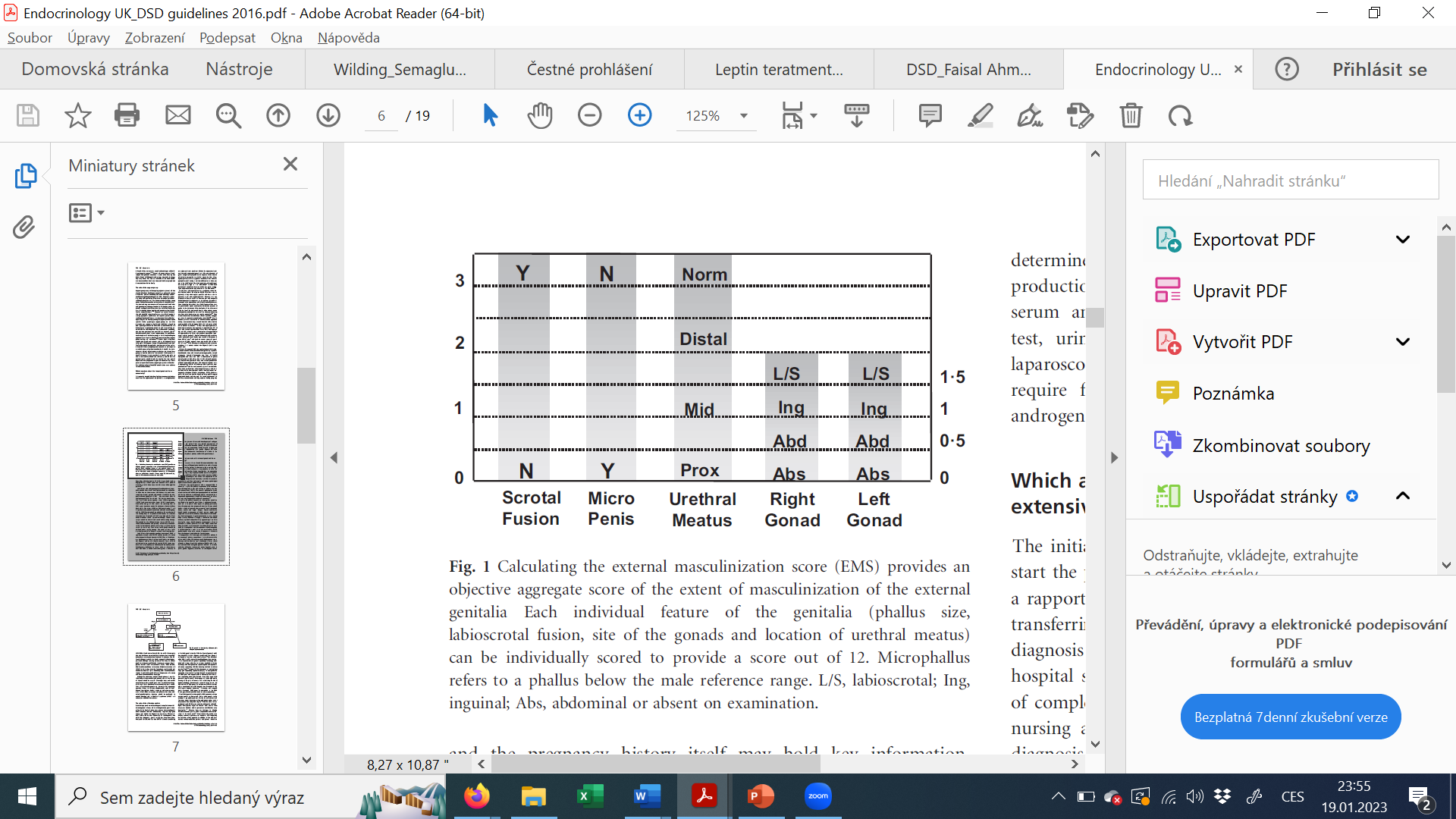 Základní informace a pojmy
DSD – odchylky pohlavního vývoje
Klasifikace dle Chicagského konsenzu z roku 20061
Hodnocení genitálu
Atypický genitál 
EGS – External genital scor2, EMS – External masculization score 3 
Omezené použití Praderovy klasifikace
Nové metody v diagnostice
NGS – sekvenování nové generace
Steroidní profil z moči
Proces stanovení pohlaví
Další pojmy LGBT, intersex, transgender, GID (gender identity disorders)
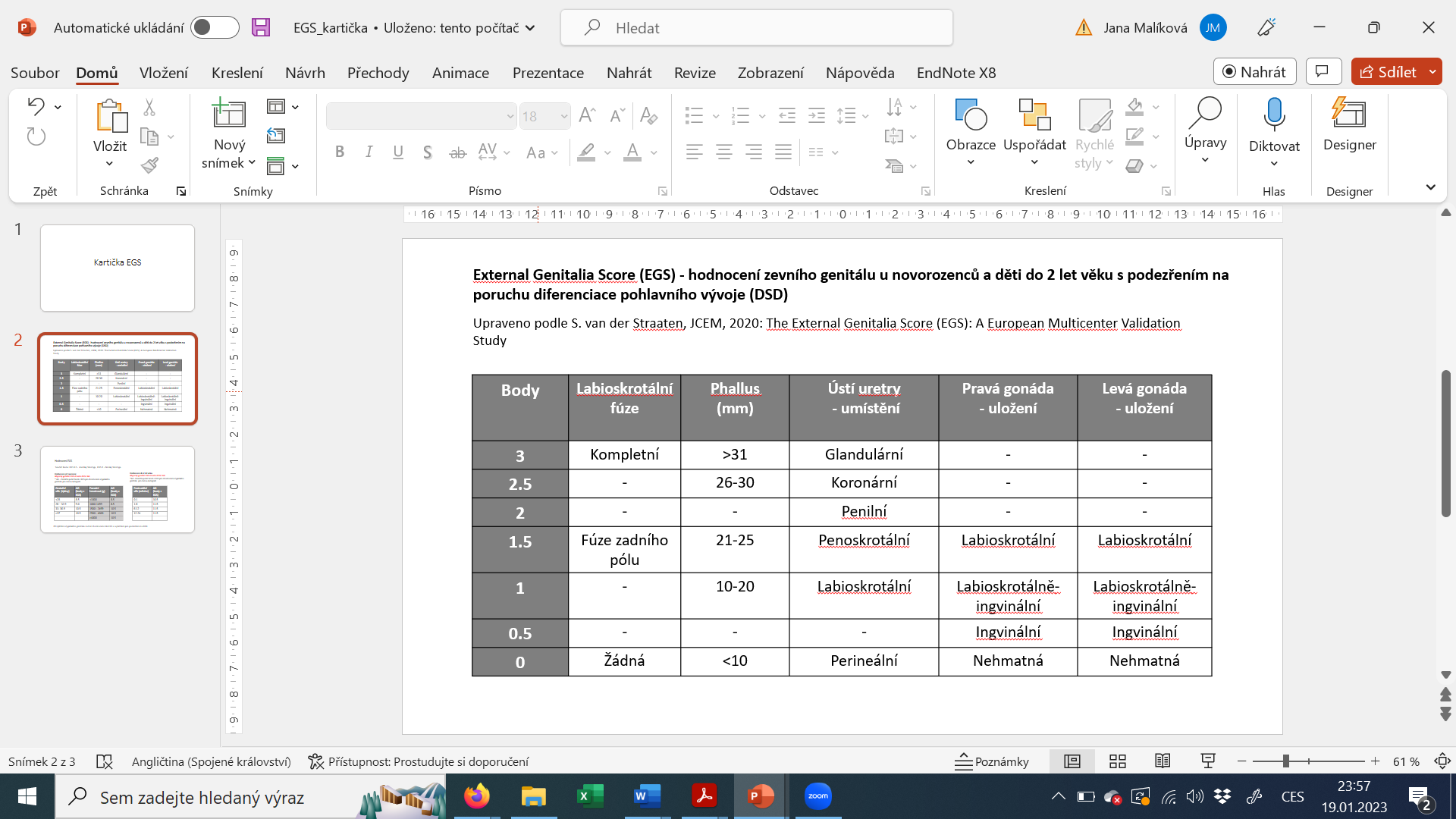 1 Hughes IA et al, 2006, 2 van der Straaten S et al, 2020, 3 Ahmed FS et al, 2015
Edukační Materiály pro lékařevyšetřovací algoritmy
Postup v místě záchytu
Klinické vyšetření – popis genitálu, palpace gonád, klasifikace 
UZ břicha
ACTH – odlišení akutních stavů v důsledku adrenální insuficience (↑ ACTH) a neakutních stavů
17-OHP, Testosteron, Kortizol, DHEAS
Na, K, Cl, plazmatická reninová aktivita 
Karyotyp

Vyšetření na specializovaném pracovišti se zaměřením na DSD
AMH, FSH, LH, E2, Androstendion, 11-deoxykortizol, 17-OH pregnenolon 
Synacthenový test
Molekulárně genetické vyšetření
Případně další vyšetření – steroidní profil z moči
Edukační Materiály pro lékařeVyšetřovací algoritmy
Klinické vyšetření, UZ břicha
 17-OHP, kortizol, ACTH, iontogram, PRA
Místo záchytu
DSD
Karyotyp
46,XX
Porucha chromozomů
46,XY
Specializované
pracoviště
17-OHP (↑)
17-OHP (N)
Struktury Müllerových vývodů (+)
Struktury Müllerových vývodů (+), ovaria (+)
Struktury Müllerových vývodů (+)
CAH
21-OHD
CAH
11β-OHD
3β-HSD
PORD
Str. Müllerových vývodů (-/±)
Testes /indif. gonády
Poruchy syntézy/funkce androgenů
Tumor
Def. Aromatázy (CYP19A1)
Glukokor. Rezistence
Exogenní  androgeny
Malformace
Dysgeneze gonád
Sy. perzistujících Müllerových vývodů
Testikulární DSD
Ovotestikulární DSD
Dysgeneze gonád
Sangerovo sekvenování
Sekvenování nové generace
edukační Materiály pro lékařeSpecializované pracoviště s komplexní péčí pro pacienty s DSD
Pracoviště s multidisciplinárním týmem: 
Endokrinolog se zkušenostmi z oblasti DSD i s funkcí koordinace péče
Dětský chirurg/urolog
Dětský gynekolog
Psycholog
Genetik
Sociální pracovník – možnosti péče v místě bydliště, spolupráce se školkou, školou atd.

Vhodné navázání zahraniční spolupráce a zapojení do registrů (např. iDSD), k rozšíření možnosti diagnostiky, zapojení do mezinárodních projektů a možnosti konzultace individuálních případů
Cools M et al, 2018
edukační Materiály pro lékařeKomunikace s pacienty
Informace a odpovědi na základní otázky pacientů
Pohlaví dítěte a jak se určí
Oslovení dítěte
Komunikace s nejbližším okolím, jak postupovat ve školce/škole
Budoucnost/fertilita
Sdělení následující postupu 
Laboratorní vyšetření, zobrazovací metody 

Edukační materiály pro rodiče
Informace a odkazy na stránky zabývající se touto problematikou
edukační materiály pro rodiče
Obsah
Základní informace o DSD
Nastínění diagnostiky – rozsah vyšetření
Možnosti léčby
Možnosti fertility
Nástin komunikace o problému DSD s dítětem, v nejbližší rodině, okolí….
edukační materiály pro rodiče
Základní pojmy
Rozlišení DSD, GID a LGBT
Základní medicínské pojmy, které mohou být pro rodiče složité
Chromozom, gen, genom, hormony, vývoj pohlavních orgánů  u mužů a žen

Vyšetřovací postup
Laboratorní odběry, ultrazvukové vyšetření, genetické vyšetření
 
Možnosti léčby + fertilita
Hormonální substituční léčba, chirurgická léčba, možnosti fertility
edukační materiály pro rodiče
Jak komunikovat s dítětem
Komunikace s dítětem dle věku a rozumových schopností
Vysvětlit odlišnosti v pohlavním vývoji

Jak komunikovat s okolím
Sdělení informace o pohlaví dítěte v rodině
Chránit soukromí dítěte 
Komunikace ve školce/škole
A co dál
Další náměty a vize
Edukační materiály a návody pro školky a školy
Edukační materiály s návodem pro jednotlivá věková období – předškolní věk, školní věk, dospívání, dospělost…
Edukační materiály pro nejčastější jednotlivá onemocnění – CAH, hypospadie
Edukační programy 1





1Wiegmann S et al, 2022
Děkuji za pozornost a vítáme Vaše náměty